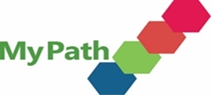 Проект №: 2021-DE02-KA220-VET-000030549
Комплект за обучение MyPath
Офелия Вайнблат
Този проект е финансиран с подкрепата на Европейската комисия. Настоящата публикация отразява единствено възгледите на автора и Комисията не носи отговорност за използването на съдържащата се в нея информация.
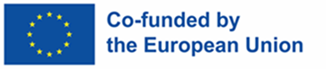 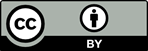 Въведение
Жените с мигрантски, бежански и етнически малцинствен произход са изправени пред уникални предизвикателства при интеграцията и на пазара на труда.

Предназначение на комплекта: Предоставяне на иновативни методи за обучение на тези жени, за да им се даде възможност за успех.
Преглед на комплекта за обучение
Инструменти за оценка и контролни списъци
4-те блока
Модели за развитие на кариерата
Умения и компетенции, свързани с пазара на труда
Модели за емоционална интелигентност
Развиване/подобряване на когнитивните умения
Оценява опита, квалификацията и очакванията на участниците.
Позволява на обучителите да персонализират обучението според индивидуалните нужди.
Проследява напредъка и осигурява цялостно покритие на обучението.
Блок 1 - Модели за развитие на кариерата
Цел: Целта: Участниците да разполагат със стратегии и модели за ориентиране и постигане на успех в професионалния си път.
Парадигми за професионално развитие
Анализ на пазарите на труда и подходящи професии въз основа на квалификацията
Упражнения за изграждане на увереност
Ролеви сценарии за кариера в реалния свят
Предизвикателства в грижите за деца и потенциални решения
Лейла е мигрантка от Турция, която наскоро се е преместила в Германия. Тя има професионално образование, отговарящо на нива 3-5 от ЕКР.  
Въпреки това тя е изправена пред сериозно предизвикателство: да намери надеждни и достъпни детски грижи за тригодишния си син, особено като се имат предвид културните различия и непознаването на германската система.

Правителствени програми, инициативи на общността, разпоредби за работното място и др.
Път към решение на проблема
Повишаване на осведомеността
Модели
Онлайн платформи и приложения
Езиково и/или културно обучение
Обществени детски заведения (Kitas)
Tagesmutter (Ден на майките)
Гъвкави условия на труд
Групи за интеграция и подкрепа
Ваучери за грижи за деца или финансова подкрепа
Мрежи за страната Home
Блок 2 - Умения и компетенции, свързани с пазара на труда
Цел: Ключови умения и знания, необходими за успех на съвременния пазар на труда.
да разберете изискванията и тенденциите на пазара на труда в ЕС
Меки умения и компетенции на днешния пазар на труда
Симулирани сценарии на пазара на труда
Семинари за цифрови умения и инструменти, свързани с работните роли
Път към професионална интеграция
Лейла, 32-годишна жена от Сирия, е преминала професионално обучение като медицинска сестра в Сирия, ЕКР 4. След като се премества в Германия заедно с децата си, тя се стреми да продължи кариерата си като медицинска сестра.
Анализ на недостига на умения
Настоящите умения на Лена (въз основа на сирийското ПОО)
Необходими умения за немските медицински сестри
Усъвършенствана грижа за рани и стерилни процедури
Прилагане на широк спектър от лекарства, включително интравенозни лекарства
Използване на цифрови устройства за наблюдение на жизнените показатели
Документиране на информация за пациента на немски език с помощта на медицински софтуер
Общуване с пациенти, семейства и колеги на немски език
Познаване на европейските стандарти и протоколи в областта на здравеопазването
Работа в мултидисциплинарен екип
Усъвършенствани животоспасяващи процедури и протоколи
Спазване на германските закони за здравеопазване и разпоредби за поверителност
Основни грижи за раните
Прилагане на перорални и инжекционни лекарства
Ръчно наблюдение на жизнените показатели
Документиране на информация за пациента на арабски език
Общуване с пациенти и семейства на арабски език
Основни познания за често срещани заболявания и лечения
Работа в среда с висок стрес
Основни процедури за оказване на първа помощ
Преодоляване на всеки идентифициран пропуск
Специфични умения, напр. цифрови или езикови умения.
Потенциални наставници, които могат да насочват.
Местни немски институции или организации, които предлагат допълнителни курсове.
Местни центрове, които могат да предоставят обучение на работното място или възможности за стаж.
Блок 3 - Модели за емоционална интелигентност
Цел: Целта: Да се даде възможност на участниците да разбират и управляват емоциите си, като им се помогне да общуват ефективно и да изграждат силни професионални взаимоотношения.
Значението на емоционалната интелигентност на работното място
Разпознаване на емоционалните фактори и реакции
Групови дейности за практикуване на емпатия и ефективна комуникация
Споделяне на лична история
Разширяване на емоционалния речник 
Разходка за съпричастност 
Упражнения за самоосъзнаване и саморегулация
Управление на стреса, например медитация с отчитане на културните особености, мултикултурни и приобщаващи упражнения за релаксация.
Ролеви игри
Личен план за развитие на ЕИ
Работа с емоционалния лабиринт
Емоционални сценарии
Реакции
Защитничество
Търсене на разяснения
Избягване
Искане на подкрепа
Отделяне на време за дишане и обработка
Спокойно изразяване на чувствата
Лейла се чувства изолирана по време на почивките си, тъй като колегите ѝ говорят на GE, а тя се опитва да се включи в разговора.
Пациент отказва помощта ѝ заради мигрантския ѝ произход.
Тя се сблъсква със стресова ситуация, в която състоянието на пациент се влошава бързо и тя трябва да общува с немскоговорящ лекар.
Колега прави непринудена, но нечувствителна към културата шега.
Блок 4 - Развиване/подобряване на познавателните умения
Цел: Подобряване на когнитивните способности на участниците, като ги направи по-гъвкави мислители и решаващи проблеми.
Преглед на основните когнитивни умения за съвременните работни места
Връзката между когнитивните умения и трудовото представяне
Упражнения за решаване на проблеми и интерактивни дейности за усъвършенстване на критичното мислене и уменията за вземане на решения
Звукова история за подобряване на слуховата обработка.
Верига за памет за подобряване на работната и дългосрочната памет.
Логически пъзели за насърчаване на логическото мислене.
Кутия с проблеми за практикуване на решаване на проблеми.
 Творческа скулптура за стимулиране на когнитивната креативност.
Благодаря ви!